Sociální a politická filosofie
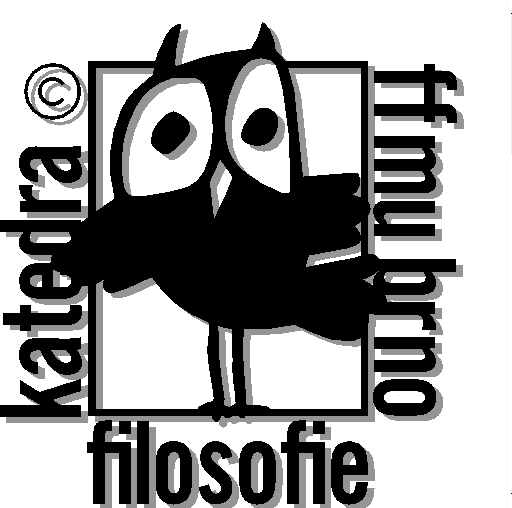 Daniel Špelda, 
Katedra filosofie FF MU
Vymezení témat a otázek
I. Politický idealismus 
II. Politický realismus
III. Kontraktualismus 
IV. Marxismus
V. Současné proudy: Individuum vs. společnost
Seznam pojmů
Doporučená literatura
Osnova
Vymezení témat a otázek
sociální a politická filosofie zkoumají z filosofického hlediska sociální a politické vztahy, problémy, principy a ideály. Mezi klíčové otázky patří problém společenské spravedlnosti a problém spravedlivého uspořádání společnosti, které by respektovalo zájmy jednotlivce i kolektivu.
odlišnost od sociálních věd: sociální vědy jsou empirické, tj. pracují s dotazníky, průzkumy atp. ; sociální a politická filosofie není empirická: zkoumá abstraktní a obtížně zachytitelné sociálně-politické principy bez ohledu na jejich konkrétní a lokální realizace
klasická témata: svoboda, rovnost, moc, autorita, spravedlnost, lidská a občanská práva, kolektivismus, individualismus, totalitarismus, intersubjektivita, legitimita, stát, ideologie, příležitosti, přerozdělování, soukromé vlastnictví, veřejné blaho, kritika konzumní společnosti...
I. Politický idealismus: dokonalé společnosti
1. Platónova dokonalá obec
Platón (427-347  př. n. l.); v Athénách založil školu Akademia
stát = jednotlivý člověk ve velkém
Duše člověka má tři části: racionální (myšlení), vášnivou (odvaha, ctižádostivost), žádostivost (tělesné touhy). Tyto tři části mají být v rovnováze a souladu u jedince i státu, který představuje jedince ve velkém. 
tři nerovné společenské stavy odpovídající částem duše: výrobci (žádostivá duše), strážci (vášnivá část duše), vládci/filosofové (rozumová část duše)
toto sociální uspořádání je dokonalé, protože je spravedlivé. A spravedlivé je kvůli tomu, že každý vykonává činnosti, ke kterým je povahou své duše nejvíce způsobilý
filosofové-vládci mají absolutní autoritu v řízení společnosti, protože jsou nejlepší – jsou nejlépe uzpůsobeni pro vládu díky svému věku, zkušenostem a vzdělání
od 20. století - ztělesnění totalitního sociálně-politického zřízení, ve kterém neexistuje svoboda, rovnost ani demokracie
2. Utopie
slovo utopia se skládá z řeckého slova topos (místo) a záporky u, takže doslovně by se mělo přeložit jako „nemísto“. 
Thomas More (1478-1535)  dílo Utopia (1516)  - ostrov Utopia, kde se nachází ideální obec
klíčový rys: neexistence soukromého vlastnictví
všichni musí pracovat (6 hodin denně), za to dostávají ve výdejnách všechno, co potřebují
volný čas - ušlechtilé činnosti – vzdělávání ducha a umění
další utopie: Campanella, Sluneční stát (1623); Bacon, Nová Atlantis (1627)
utopie nehlásají demokratickou a svobodymilovnou společnost; spíše důraz na ekonomickou stabilitu pod vládou vybrané elity
ve 20. století – antiutopie: Orwell 1984 (1949), Zamjatin, My (1921), Huxley, Krásný nový svět (Brave New World, 1932)
II. Politický realismus: Moc
1. Machiavelli: Moc
politický realismus se snaží vidět a popsat politickou realitu takovou, jaká je  – získání a udržení moci je cílem a smyslem politické aktivity 
představy o ideální politickému uspořádání nemají smysl, protože lidé jsou bytostně špatní a zkažení
N. Machiavelli (1469-1527), Il principe (Vladař, 1513) 
za neustálou proměnlivostí politických dějin světa se skrývá určitý konstantní prvek – neměnná lidská přirozenost
„Všichni dobře víme, že lidé jsou nevděční, pokrytečtí, zbabělí  a ziskuchtiví […] Lidé klidně ublíží tomu, koho milují, protože láska je morální závazek a ten pro svůj prospěch klidně poruší. Právě proto, že jsou špatní a slabí. Ale strach z trestu je přece jen drží na uzdě“ (Vladař, s. 35).
Úspěch, jímž se myslí rozšiřování moci a upevňování státu, je ve Vladaři jediným kritériem, podle nějž se posuzuje politická činnost.
Ve jménu státního zájmu může vladař přestupovat náboženské i morální normy. Dobré je vše, co prospívá státu a jeho stabilitě. Raison d‘état – státní zájem.  
Politics and power in Game of Thrones (youtube)
III. Kontraktualismus: Smlouva
Základní vymezení
společenská smlouva: společnost utváří svobodná a rovná individua, jejichž protikladné zájmy má uvést v soulad smlouva, kterou uzavře každý s každým.
z lat. contractio – smlouva
hlavním úkolem politické moci je zajištění životů a majetku lidí a uchování jejich občanských svobod
1. Hobbes – „Člověk člověku vlkem“
Thomas Hobbes (1588-1679), Leviathan (1651), občanská válka v UK
člověk je přirozeně sobecký a egoistický – sebezáchova, naplnění vlastních tužeb
přirozený stav: stav, v němž neexistují žádné sociální a politické instituce (stát, úřady atp.), indiáni
v tomto stavu je „člověk člověku vlkem“; neexistuje žádná moc, která by lidi „držela na uzdě“; právo silnějšího 
výsledkem soužití egoistických a cynických individuí je „válka všech proti všem“
cestou z války je ustanovení státu jako trestající a dohlížející síly
stát vzniká uzavřením společenské smlouvy – to je dohoda mezi svobodnými a rovnými individui, která předají část svých přirozených práv jimi zřízené moci 
stát je Leviathan, smrtelný bůh, biblická strašlivá obluda, která vyvolávala hrůzu a děs
stát má monopol na násilí a má chránit občany před vnějším i vnitřním nepřítelem,  a tak jim zajistit jistotu, pokoj, bezpečí a ochranu
úkolem státu je zajistit mír za každou cenu
Hobbes - Contract (youtube)
2. Locke – „Vlastnictví“
John Locke (1632–1704); A Letter Concerning Toleration (Dopis o toleranci, 1690) a Two Treatises of Government (Dvě pojednání o vládě, 1689)
tři práva: každý člověk má právo na tři základní věci: vlastní život, svobodu a majetek – všechny dohromady = property 
v přirozeném stavu sice většinou panuje mír, ale vznikají konflikty kvůli sporům o property („každý je soudcem ve vlastní věci“)
uzavření společenské smlouvy a vznik státu
stát jako garant individuálních práv, nikoli jako absolutní moc s monopolem na násilí
funkcí státu je hájit property – pokud tak nečiní, je možná revoluce
dělení státní moci: zákonodárná, výkonná, federativní (panovník – vedení válek)
Locke - contract (youtube)
IV. Marx – „Emancipace“
Východiska
Karel Marx (1818-1883), Friedrich Engels (1820-1895), dílo Kapitál (Das Kapital 1867-1894)
Engels zjednodušoval Marxovu filosofii → další úpravy od V. I. Lenina (1870-1924); tak vznikla dogmatická forma marxismu, která se vyučovala v socialistických zemích: marxismus-leninismus
původní Marxova filosofie byla revoluční a emancipační filosofie – cílem bylo osvobození člověk z otřesných podmínek neregulovaného kapitalismu 19. století 
Marx nekritizoval primárně kapitalismus, ale bídu a sociální nespravedlnost
A brief introduction to marxism (youtube)
1. Svoboda, emancipace, práce
emancipace = osvobození, vymanění se z nadvlády něčeho
svoboda předpokládá náboženskou emancipaci: náboženství je lež, „opium lidstva“; politickou emancipaci; antropologickou emancipaci – překonání odcizení : lidé na sebe pohlížejí jako na zboží
ideálem je komunismus: z lat. communis (společný); v komunismu neexistuje soukromé vlastnictví, jen společné; člověk se plně identifikuje se svou  prací, protože má dává možnost seberealizace 
komunismus neměl být totalitní zřízení jedné strany – ale antropologická utopie, kde je člověk svobodný a má právo na sebeurčení – nepracuje, protože musí, aby přežil, ale pracuje, protože ho to baví a naplňuje.
2. Společenské vědomí a bytí
lidí myslí podle toho, jak pracují 
společenské bytí = ekonomika, výroba
společenské vědomí = intelektuální sféra společnosti: filosofie, věda, umění, právo, politika
společenské vědomí je pro marxisty projev a odraz aktuálně platných ekonomických vztahů (pro dosavadní filosofickou tradici to platilo opačně, tedy že intelektuální sféra utváří sféru sociálně-ekonomickou)
„Bytí lidí není určováno jejich vědomím, nýbrž naopak jejich vědomí je určováno společenským bytím“ (Ke kritice politické ekonomie, Spisy, XIII,36)
společenská základna (Basis) = socioekonomické vztahy 
společenská nadstavba (Überbau) = intelektuální sféra: filosofie, věda, právo, umění atd. 
klasické marxistické stanovisko: změní-li se základna, změní se i nadstavba, tj. ekonomika určuje vše myšlení a kulturu společnosti – ekonomický redukcionismus
3. Historický materialismus
historický materialismus = marxistická nauka o dějinách a jejich zákonitostech
výrobní síly – zdroje (půda, voda, vzduch a nerosty), technika (nástroje a stroje), znalosti lidí (technologie, věda, management). 
výrobní vztahy – vztahy mezi lidmi, kteří se podílejí na výrobě: mezi vlastníky a výrobci, mezi továrníky a dělníky atp. 
výrobní vztahy stagnují, výrobní síly se neustále progresivně rozvíjejí → konflikt → revoluce: výrobní vztahy se zásadně a jednorázově změní, např. Francouzská revoluce = konec feudálních výrobních vztahů
třídní boj – sociologizace výrobních sil a výrobních vztahů : třída vlastníků vs. třída výrobců ; jeho cílem je nastolení beztřídní společnosti = komunismus
společensko ekonomické formace v dějinách: prvobytněpospolná společnost → revoluce→ otrokářská → revoluce→ feudální →revoluce→  kapitalistická →revoluce→ socialistická ... komunistická
socialismus = 1. fáze komunismu – soukromé vlastnictví není zrušeno úplně; smyslem socialismu bylo vychovat lidi k životu v beztřídní společnosti a připravit je na stav, kdy nebude existovat žádný soukromý majetek; ČSSR 1948-1989
4. Kritické poznámky
a) ekonomický redukcionismus; 
b) oproti Marxovu očekávání kapitalismus výrazně zlepšil životní poměry normálních pracujících lidí, tj. kapitalismus v sobě generuje překvapivou vynalézavost v řešení vlastních problémů; 
c) marxistické snahy o nastolení lepšího světa se zvrhly v odporné a nemilosrdné diktatury
Marx
V. Současné proudy: Individuum vs. společnost
1. Neomarximus, postmarximus
vedle východoevropského marxismu-leninismu existovala vždy také v západní Evropě tradice tzv. západního marximu (např. Frankfurtská škola: Horkheimer, Adorno)
neomarxismus - stanovisko, které navazuje na učení Marxe a rozvíjí ho (přibližně: Peffer, Wallerstein, Habermas, Cottreli)
postmarxismus je volně inspirovaný Marxem, ale v mnoha různých aspektech se od Marxe odchyluje a cíleně si vybírá z Marxovy filosofie jen některé motivy (S. Žižek, Ranciére, P. Baudrillard, Z. Bauman, P. Bourdieu).
smyslem už není nastolení komunismu, ale analýza a kritika dnešní společnosti
marxisté kritizují globalizaci, neoliberalismus, sociální a ekonomickou nerovnost, ničení životního prostředí, klesající moc států a rostoucí vládu velkých korporací; kritizují konzumní společnost, plýtvání, ničení životního prostředí
praktický projev: sociální stát (welfare state) = zřízení, které usiluje o blahobyt pro své občany, tj. snaží se zajistit relativně slušné životní podmínky všem občanům: pomoc slabým, nemocným a chudým v podobě sociálních služeb a dostupného zdravotnictví. Nevýhody: vysoké daně, přerozdělování, regulace a omezování volného trhu, příliš silný stát, omezování svobody 
Marxism and neomarxism (youtube)
2. Liberalismus a jeho varianty
Liberalismus je politická filosofie (a také politická ideologie), která zdůrazňuje práva jednotlivce, svobodu jednotlivce, rovnost příležitostí, nedotknutelnost soukromého vlastnictví, volný trh, svobodu projevu, lidská práva a zastupitelskou demokracii.
spravedlnost = rovnost příležitostí: „Všichni startujeme ze stejné základní čáry.“ Stát jen stanovuje hranice individuální podnikavosti. 
Is. Berlin, J. Rawls, R. Dworkin, R. Nozick
v USA liberalismus = spíše levicový postoj, tj. svoboda, rovnost a umírněný sociální stát (Obamacare)
v postkomunistických zemích často pojmový zmatek: zaměňuje se liberalismus -  libertarianismus - neoliberalismus (to vše se prezentuje jako „pravice“)
liberalism (youtube)
neoliberalism (youtube)
neoliberalismus je primárně ekonomické učení pravicových ekonomů a politiků, podle nichž by trh neměl být státem regulován a měl by být naprosto svobodný; laissez faire: ať si každý dělá na trhu, co chce. Typickými projevy neoliberalismu jsou privatizace státního majetku včetně nemocnic a služeb (např. drah), poplatky ve zdravotnictví, snižování daní, škrty ve státních výdajích, zvyšování věku odchodu do důchodu, omezování státní administrativy, uvolňování pravidel pro podnikání atp.
libertarianismus: pravicová, individualistická varianta liberalismu, která souvisí s ekonomickým neoliberalismem. Stát a společnost mají především připravit podmínky pro svobodnou soutěž jednotlivců. Preferuje neregulovanou svobodu jednotlivce, byznys a individualismus; odmítá sociální stát, ideálem je tzv. minimální stát  = „stát – noční strážník“; heslo: „stát je krádež.“  
umírněný, „levicový“, egalitářský, sociální liberalismus: anglo-americký proud, který se politicky a ideologicky blíží evropské ideji sociálního státu; ve filosofii např. J. Rawls. 
námitky: rovnost příležitostí je iluze – nestartujeme všichni ze stejné startovní čáry
3. Komunitarizmus
Komunitarismus (z lat. communitas – společnost, pospolitost) považuje člověka za součást společnosti, a proto klade důraz na hodnoty jako společenská solidarita, účast na řízení společnosti, humanismus, sociální rovnost, sociální spravedlnost, začlenění člověka do komunity.
Komunitarismus se ve filosofii opět dělí na dva hlavní proudy: liberální – Ch. Taylor, M. Walzer; konzervativní – A. MacIntyre.
proti egoistickému individualismu, proti honbě za penězi, proti uctívání hodnot tržní ekonomiky, proti odcizení v kapitalistické společnosti; místo toho zdůrazňuje na filosofické i politické úrovni sepětí individua a kolektivu (lokální komunity: vesnice, městská čtvrť, sídliště)
komunitaristé preferují společný zájem společenství a kolektivní vůli před neomezovanou svobodou jednotlivce: altruismus, soucítění, obecný zájem, kolektivní odpovědnost. 
na rozdíl od marxistů uznávají kapitalistickou liberální ekonomiku volného trhu – neakceptují ovšem liberální nebo neoliberální hodnoty 
praktický komunitarizmus – zakládání komunit, často mimo civilizaci, jako uzavřených společenství, které zastávají hodnoty jako: návrat k přírodě, lokální samospráva, nezávislost komunity na vnějším světě.
Seznam pojmů
ideální obec (Platón)
utopie
politický realismus (moc)
státní zájem (raison d’etat)
kontraktualismus
přirozený stav
společenská smlouva
marxismus
komunismus
společenské bytí a společenské vědomí
základna a nadstavba
výrobní síly a výrobní vztahy
revoluce 
třídní boj
socioekonomické formace
socialismus
neomarxismus/postmarxismus
sociální stát
liberalismus
libertarianismus
neoliberalismus
komunitarizmus
Doporučená literatura
Popkin, R. – Stroll, A.: Filosofie pro každého, Praha 2000 – kap. 2: Politická filosofie 1-POPK1-1
Swift, A., Politická filozofie: Základní otázky moderní politologie, Praha 2005. 321-SWIF1-1 
Bunnin, N. – Tsui-James, E. P., The Blackwell Companion to Philosophy, Malden/Oxford 2003, 1-BLAC3-1  chapters: 8. Policitical and Social Philosophy; 28. Hobbes; 29. Locke; 34. Marx